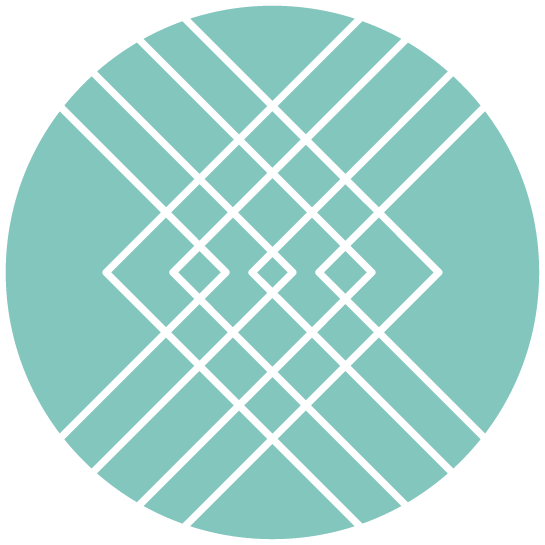 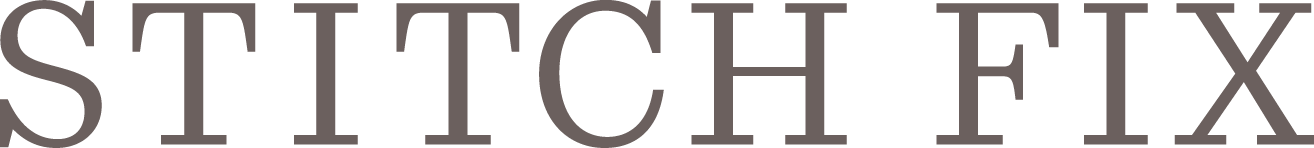 Evolving Stitch Fix’s Data Platform for Data Lineage
Neelesh Srinivas Salian
DataEngConf, New York 
November 9, 2018
Stitch Fix
Personalized styling service serving Men, Women, and Kids
Founded in 2011, Led by CEO & Founder, Katrina Lake
Employ more than 5,800 nationwide (USA)
Algorithms + Humans
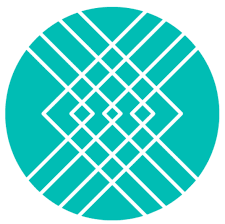 About Me
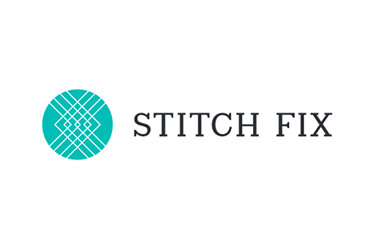 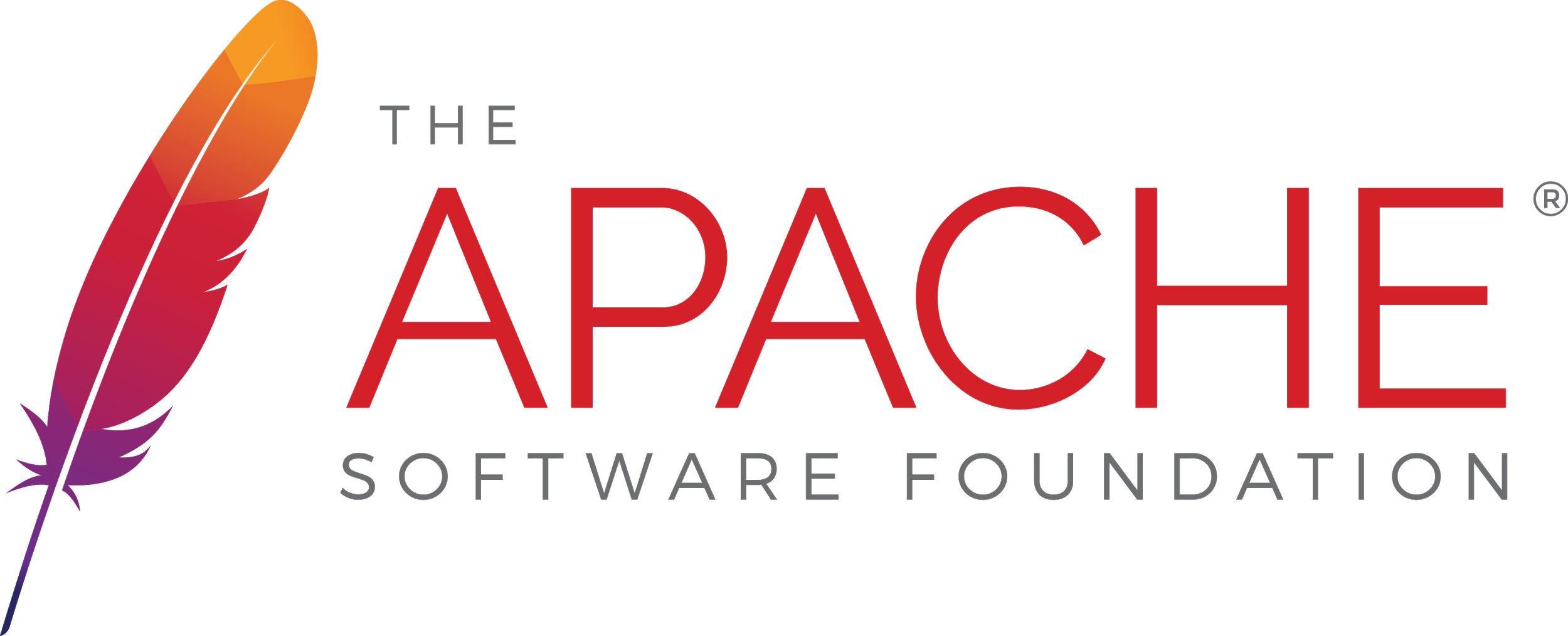 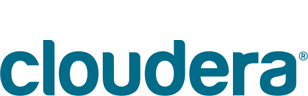 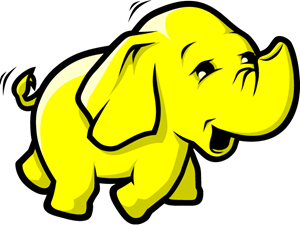 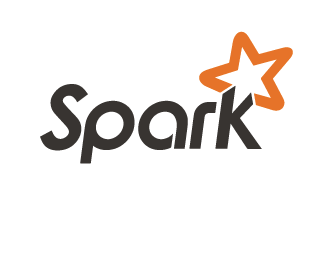 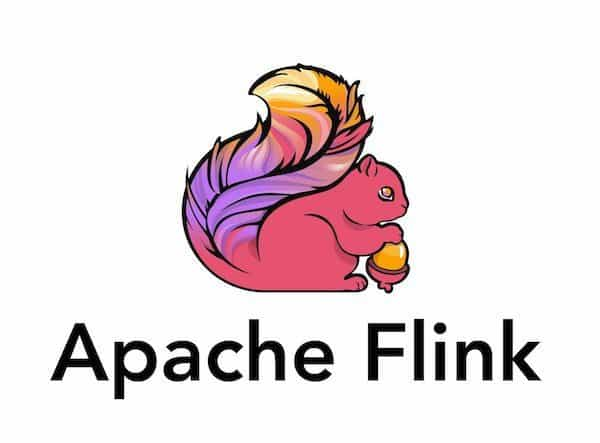 This talk
Data Ecosystem
Data Lineage
Our Need and Challenges
Evolution 
Architecture
Questions
Data Ecosystem
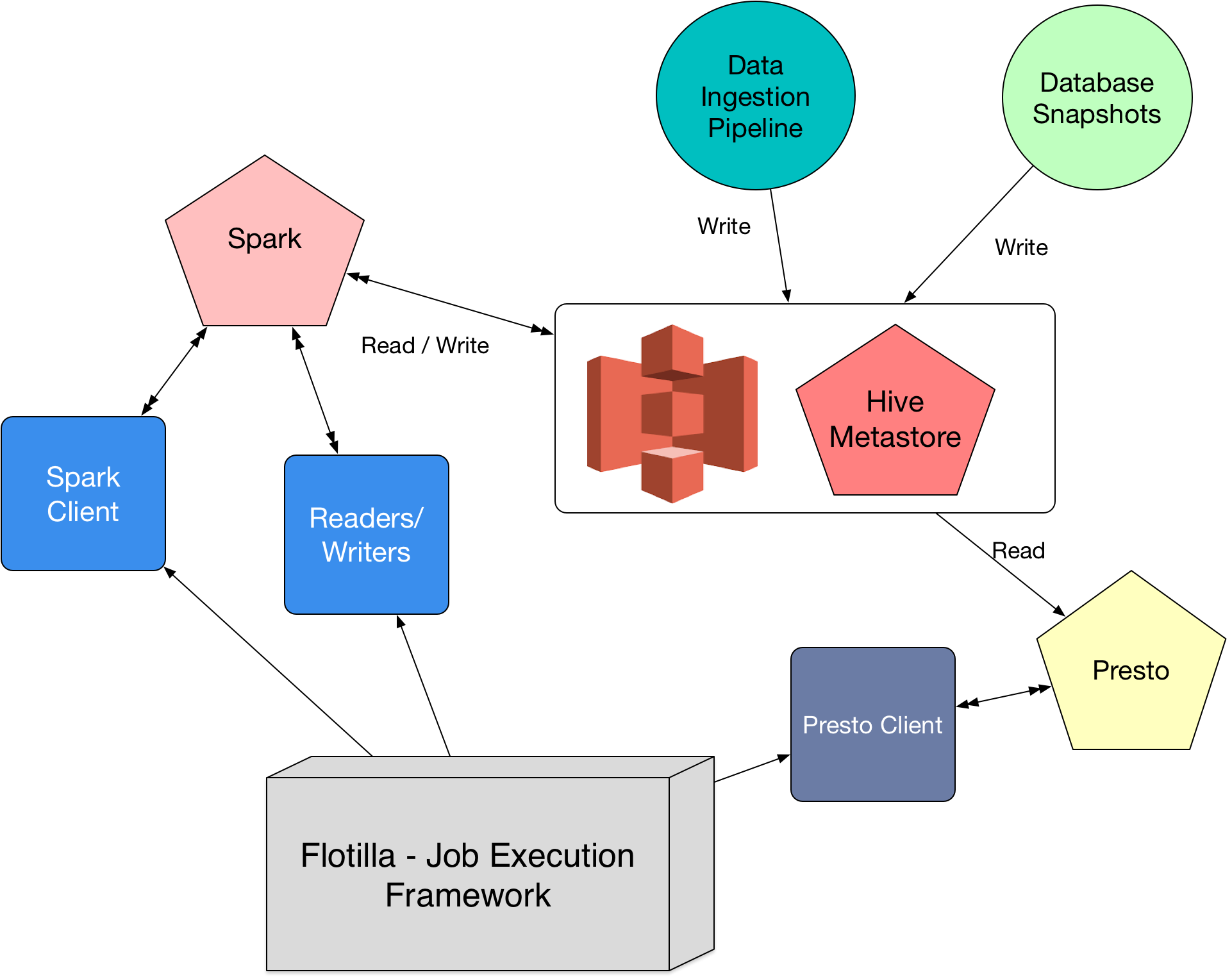 Data Lineage
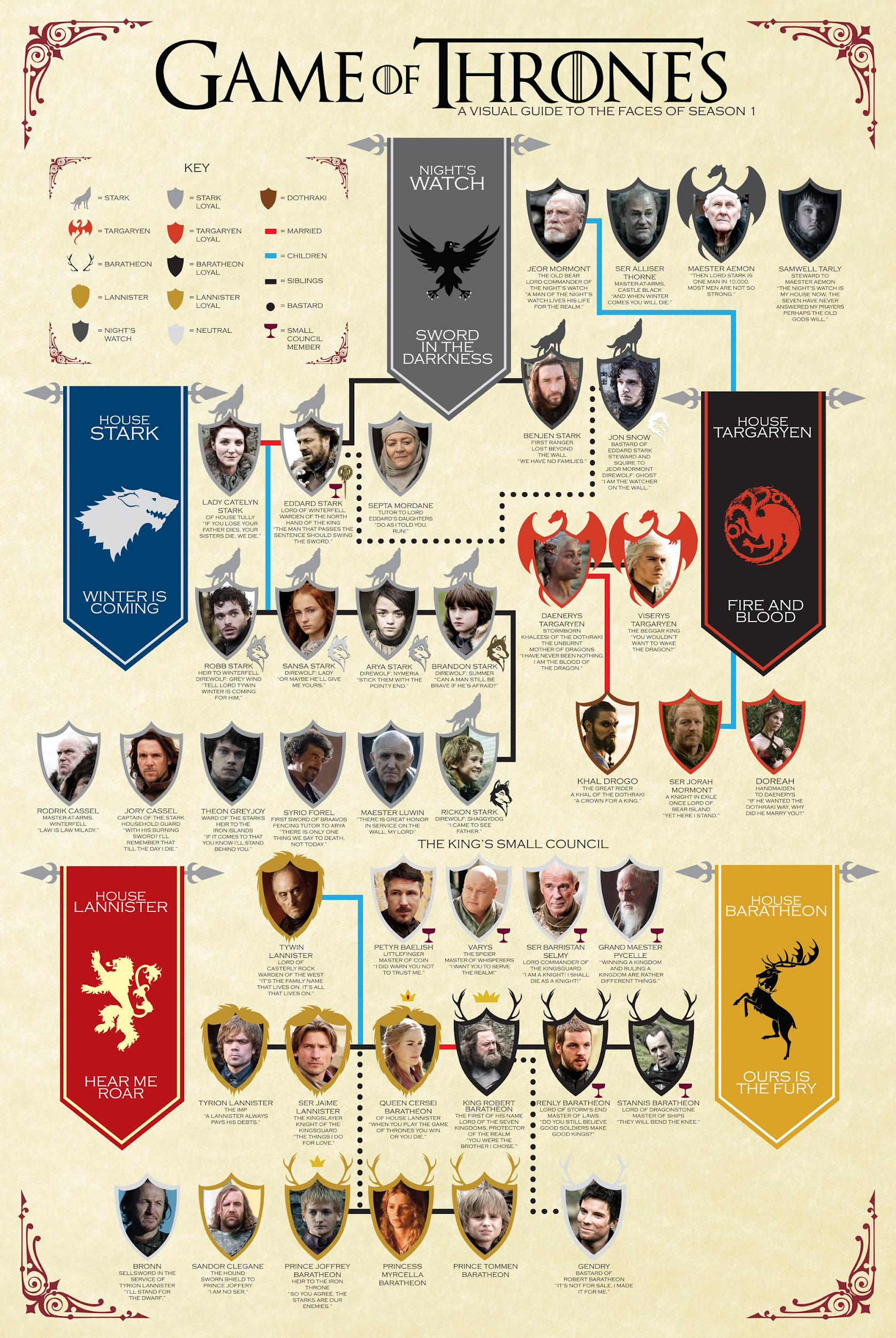 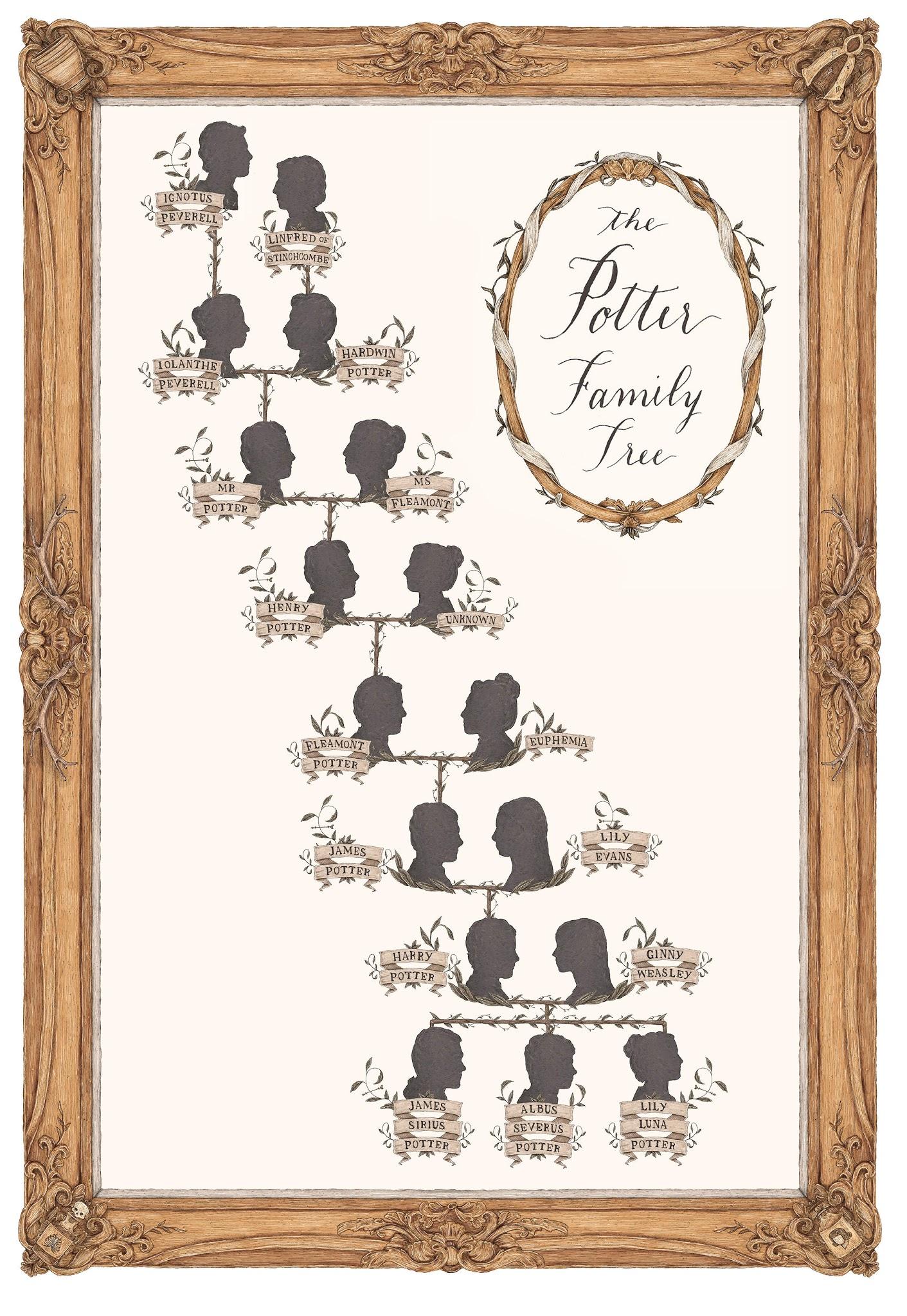 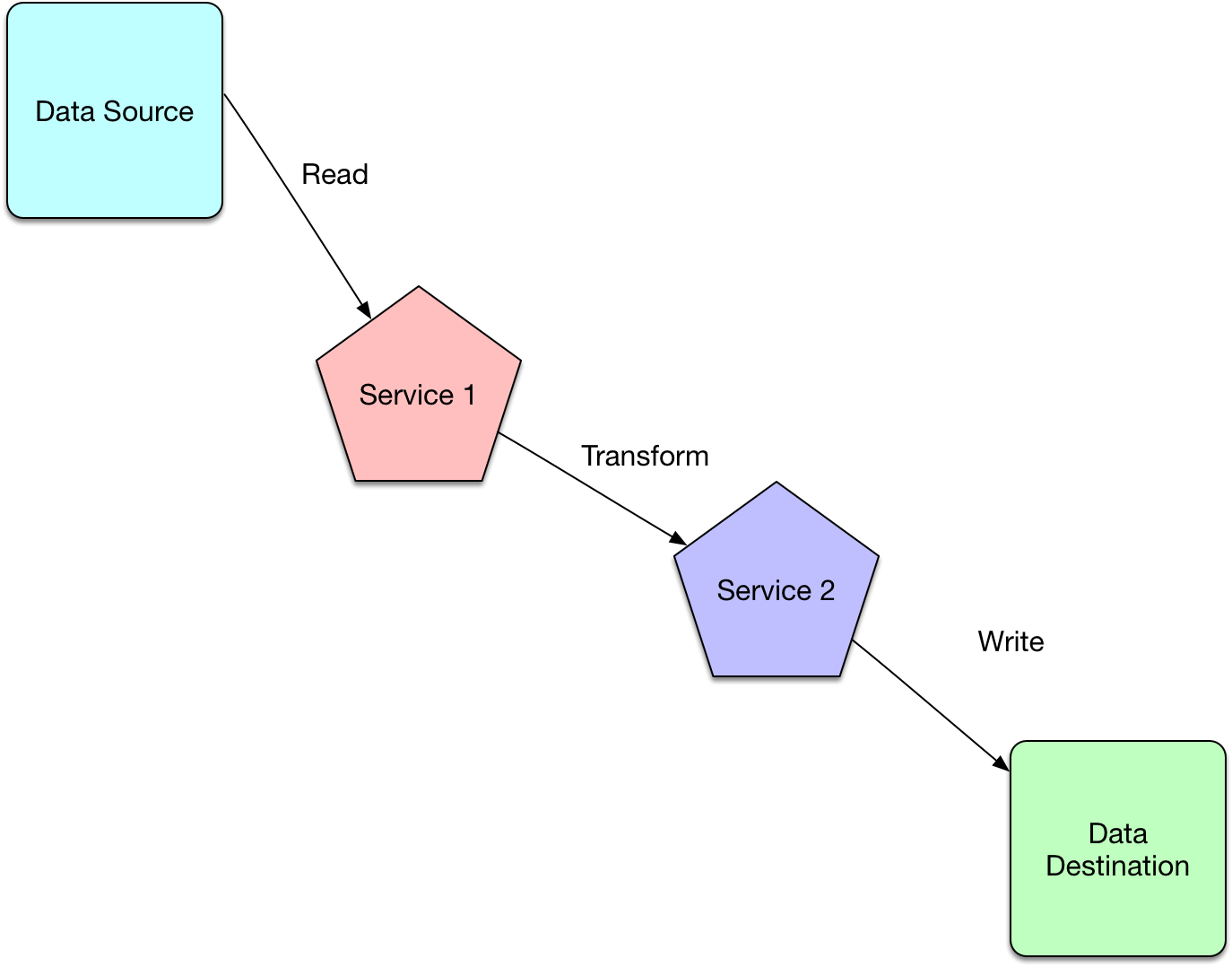 Our Need and Challenges
Key Terminology
Resource                    	 
Structured Data - Hive Table
Postgres Database



ID - Unique identifier
Service generated
Synthesised
Job                    	 
Service defined batch jobs
Performs read/write on resources


Event
Read Resource
Write Resource
‹#›
Managing a Resource
Visibility - Data Scientists need to know what could break.
Upstream and Downstream to a Resource
Effects of Change - If a resource is modified what does it affect?
Schema change
Data type modification
Tracing - How did we get to this resource - source to destination?
Journey of a resource
Debugging  - How can you reliably debug a large pipeline?
History - What has been writing to this resource?
Historical view of a resource
‹#›
Upstream and Downstream
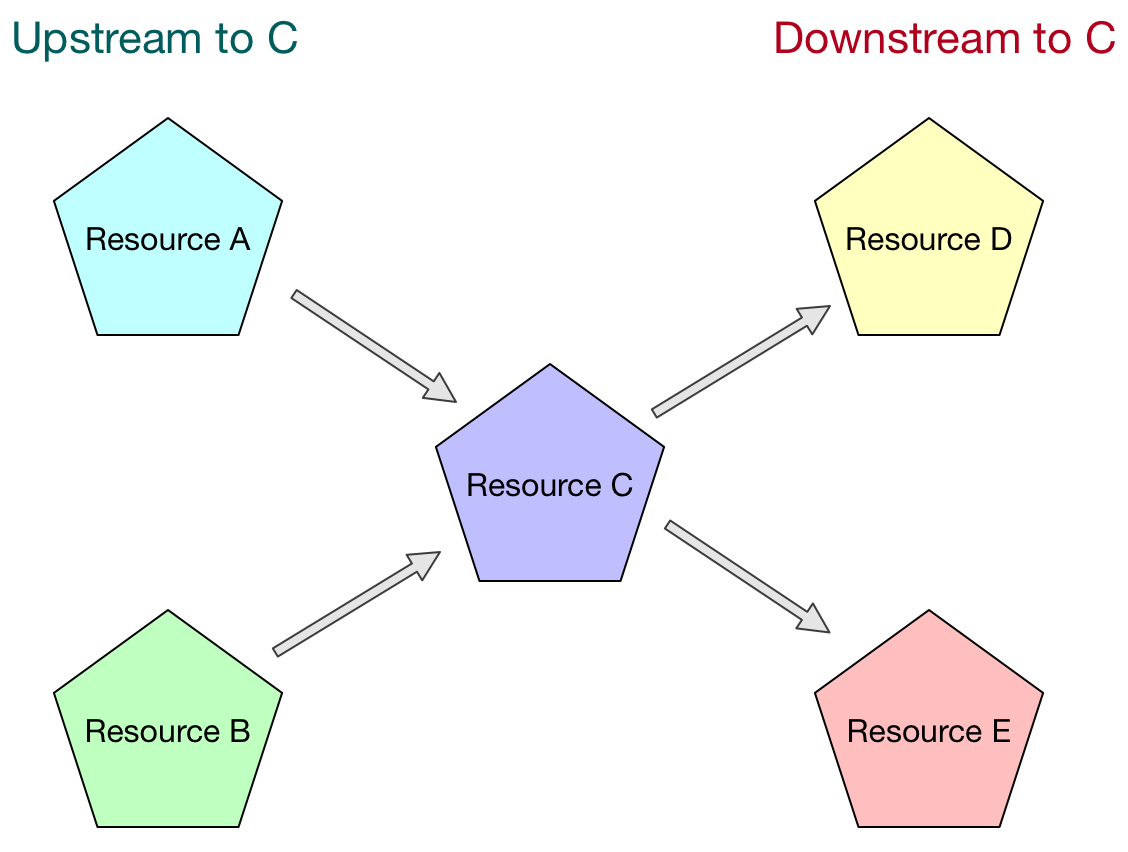 Traceability
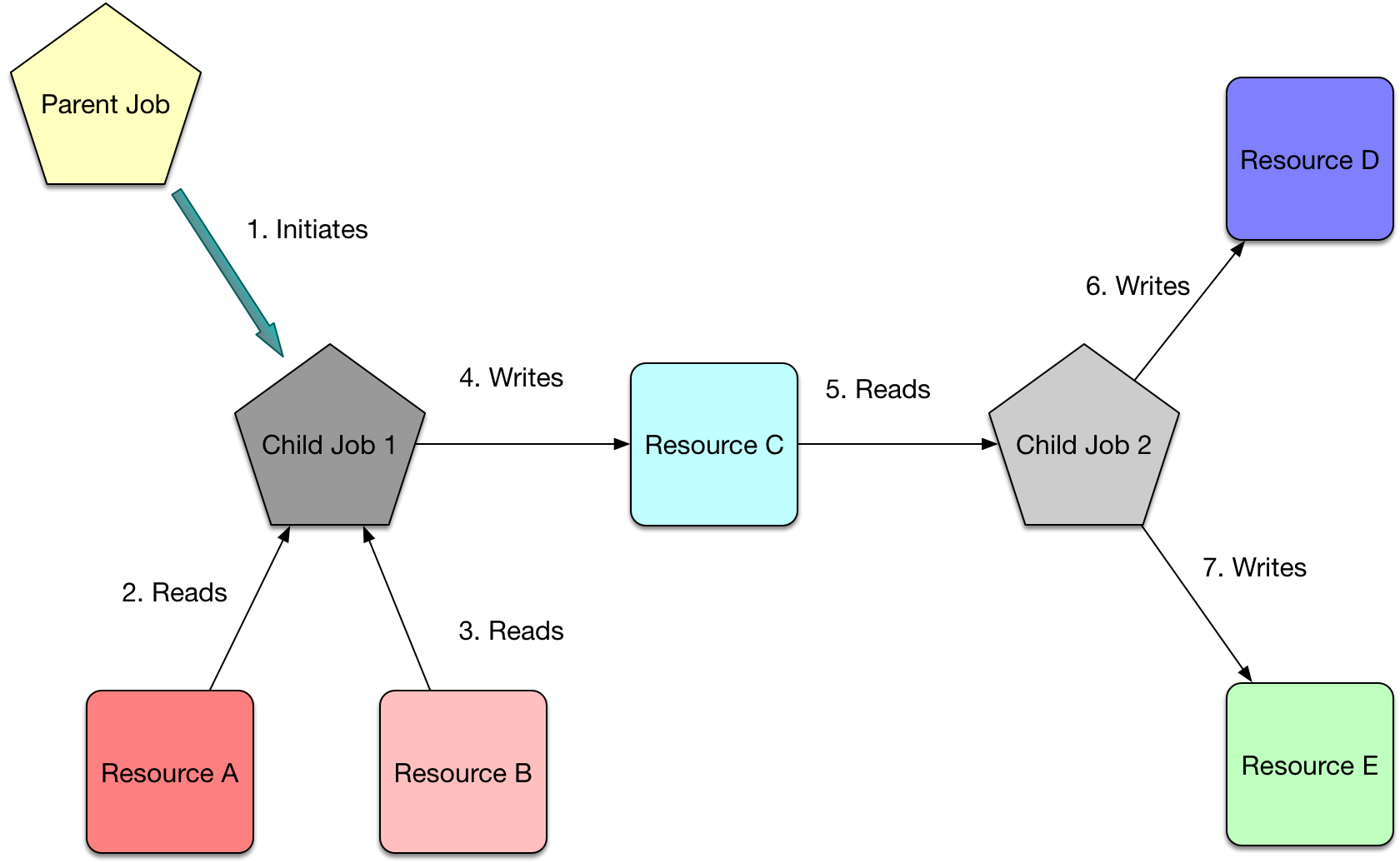 Challenges - Consistency
Multiple services
Different Job Representations
Different points of concern
Extractable information needs to be identified
‹#›
Evolution
Simplifying the Data Model
‹#›
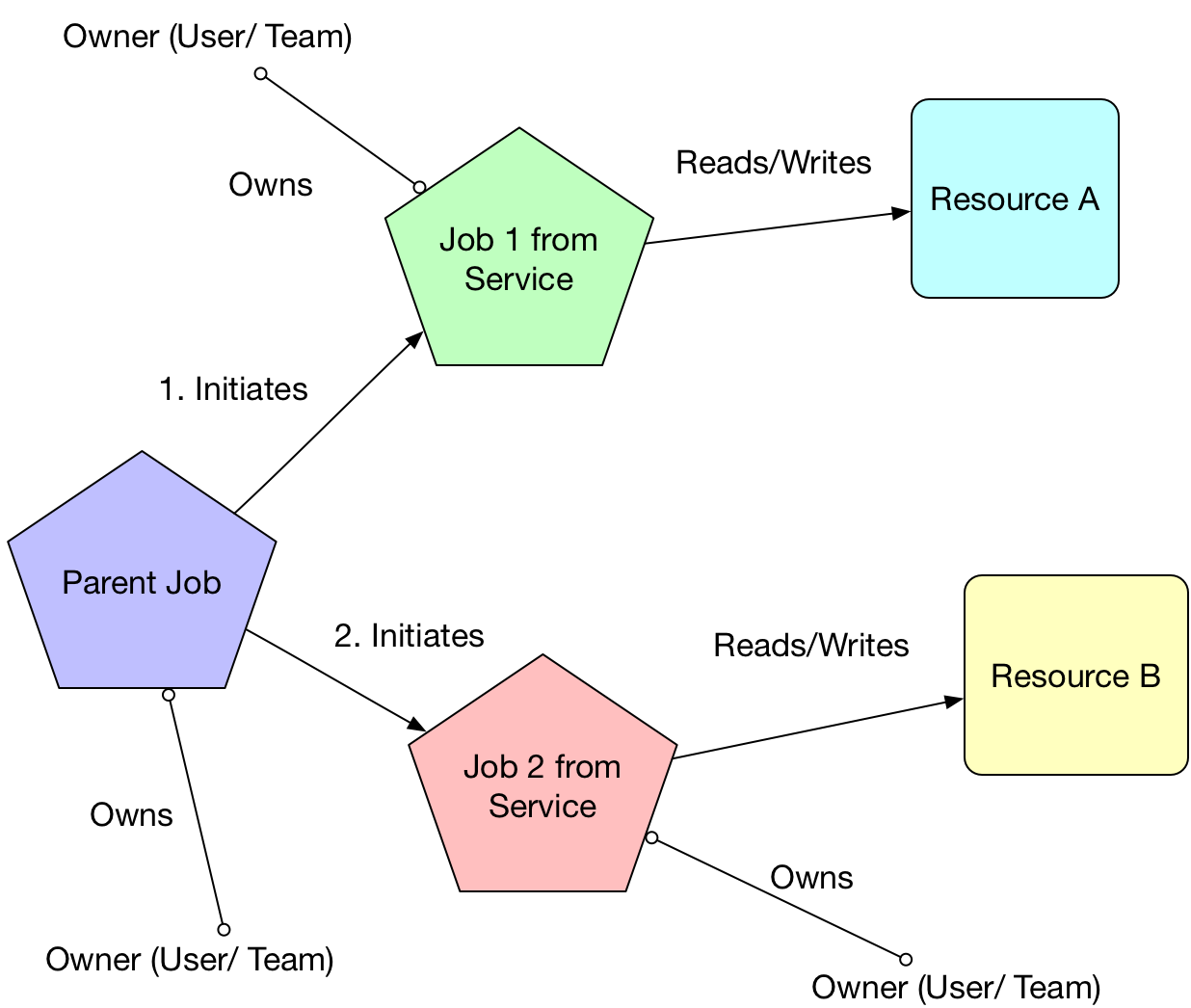 Augmenting Code
Avoid breaking API Changes  
If any, there needs to be better communication
Augment with necessary information to pass to Data Ingestion pipeline
Most of the changes are backend libraries
Idempotency in workflows
Behavior
Function
‹#›
Architecture
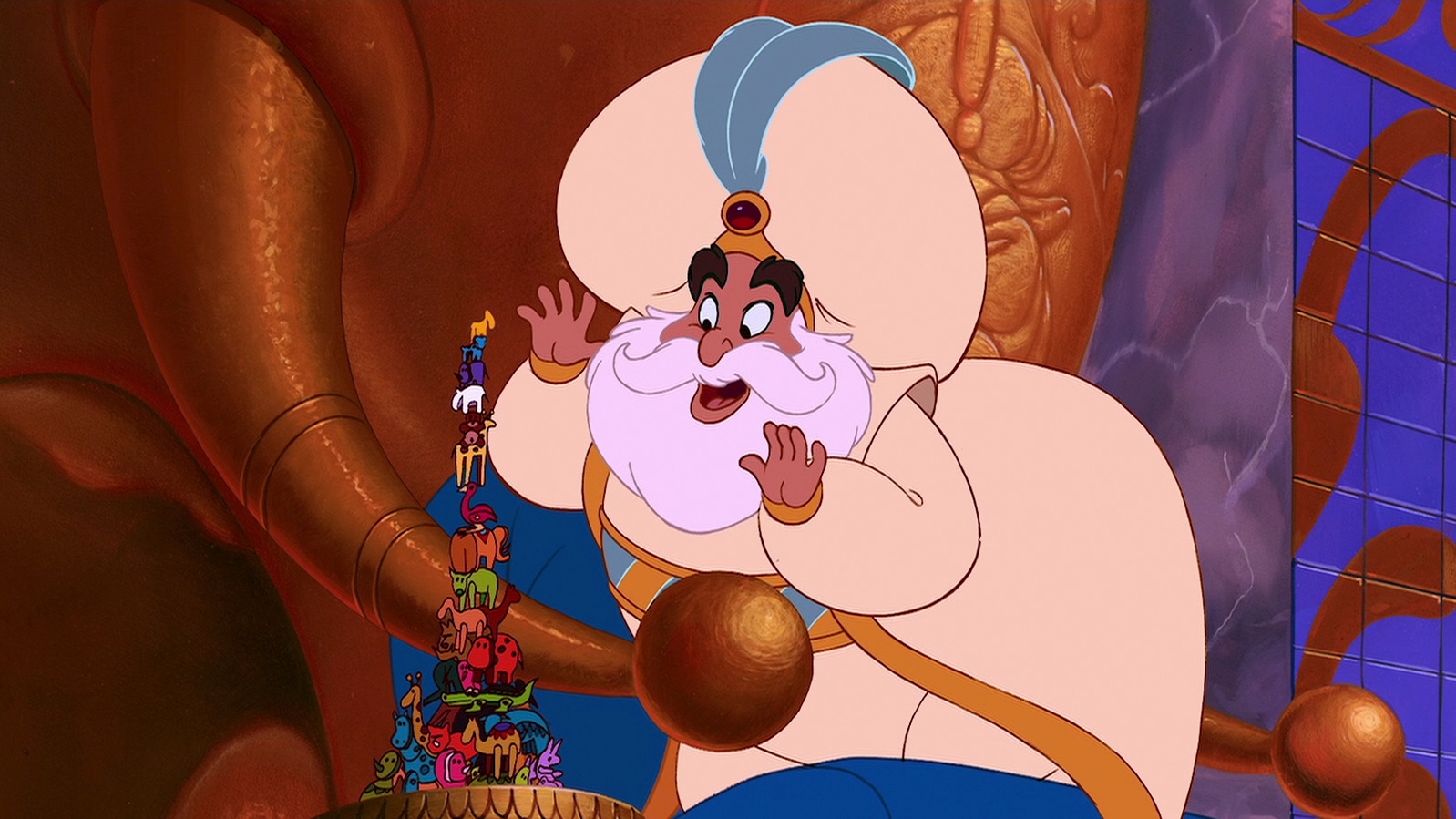 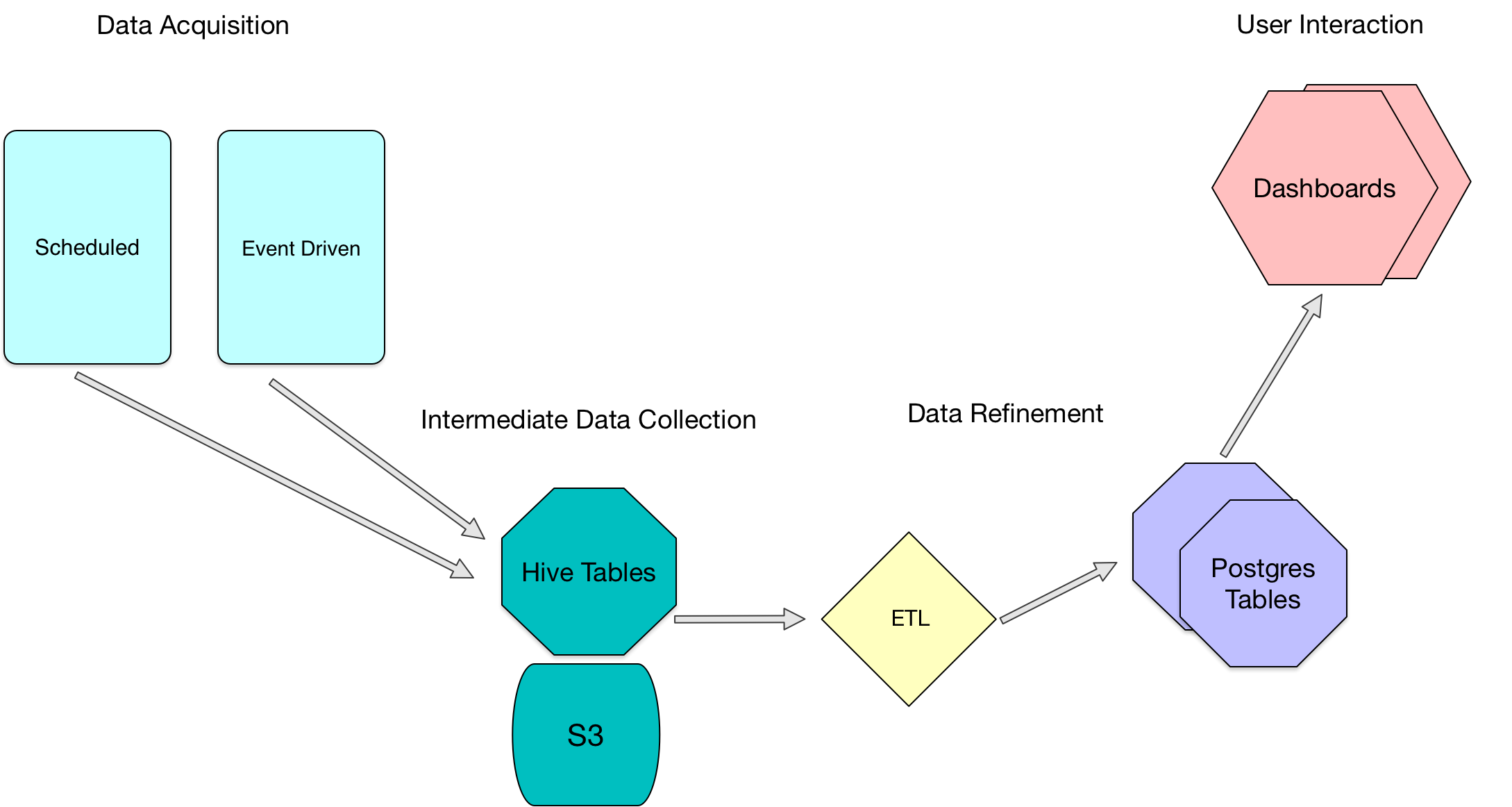 Data Acquisition
Event Driven                	 
Using the Data Ingestion pipeline
A Custom S3 Sink to write to Hive table
Clients can send lineage information
Scheduled
Ad-hoc usage
Use only if additional information is needed
Harder to maintain
‹#›
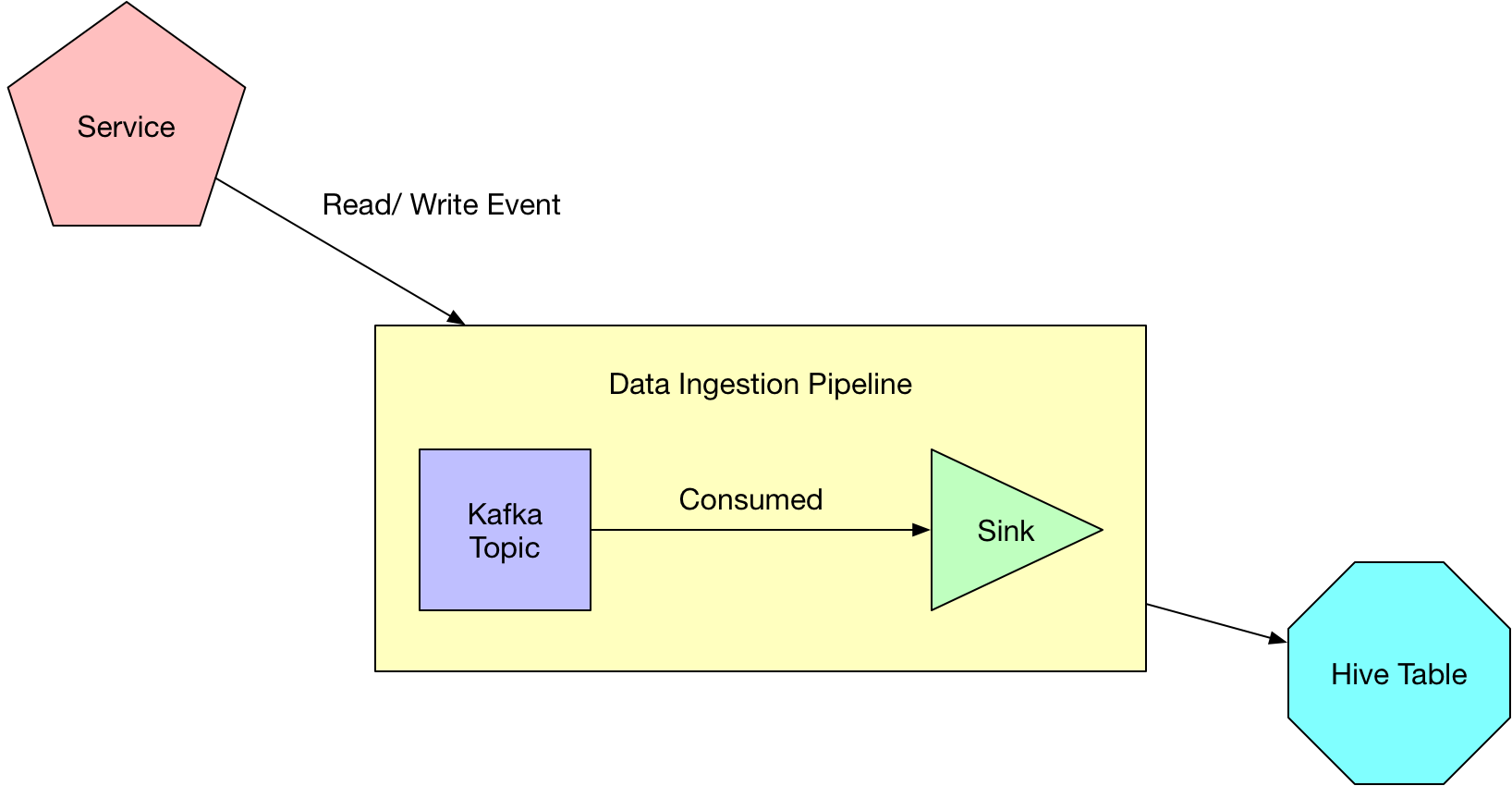 Event Driven
Intermediate Data Collection
Service Data Attributes
owner
jobId
serviceName
parentId
Resource Attributes
database
table
batchId
Hive Tables
‹#›
Presto Data Lineage
Extract information from Queries
Currently implemented
Missing pieces
Parent- Child relationship
Augmenting various clients
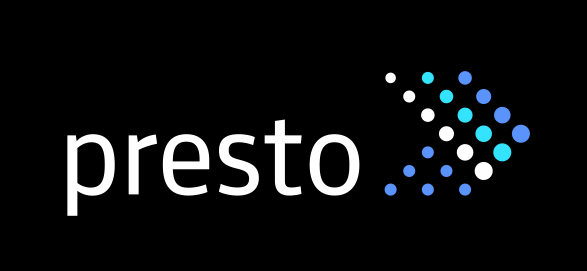 ‹#›
Spark Data Lineage
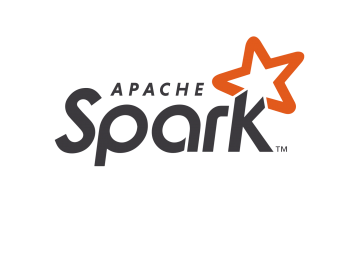 Changing the execution and deployment of Spark jobs
Adding ability to log reads and writes as the happen
Move over to Parquet as the default FileFormat
Augmenting library + clients to pass parentage information
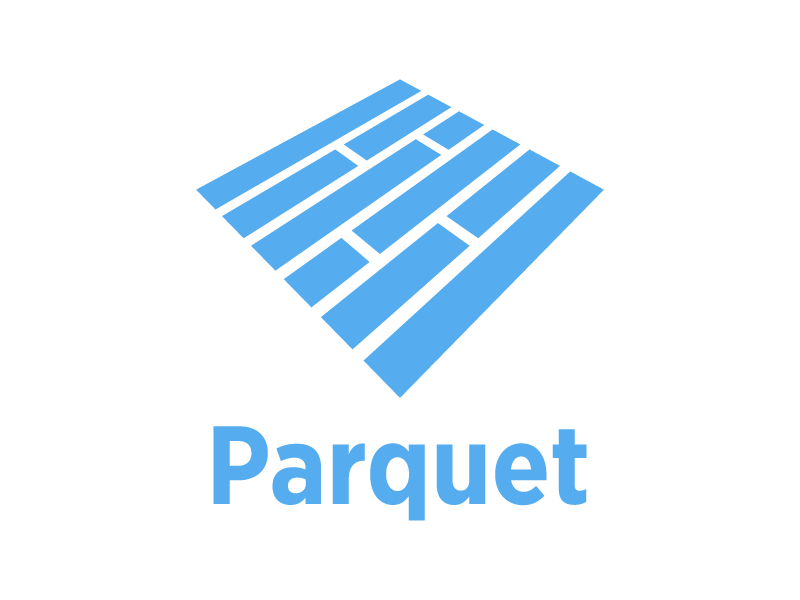 ‹#›
Data Refinement
ETL
Regular cadence of ETLs extracting Lineage information

Output into clean Postgres Tables

ETLs for
Aggregated Metric Extraction
Resource Relationships
Postgres DB
‹#›
User Interaction
Dashboards for Resource Views
Showing Upstream and Downstream dependencies
Static Views
Metrics from the Warehouse
Dynamic Views
In-flux changes to Resources
Custom dashboards can be built
‹#›
Thank you!

https://multithreaded.stitchfix.com/
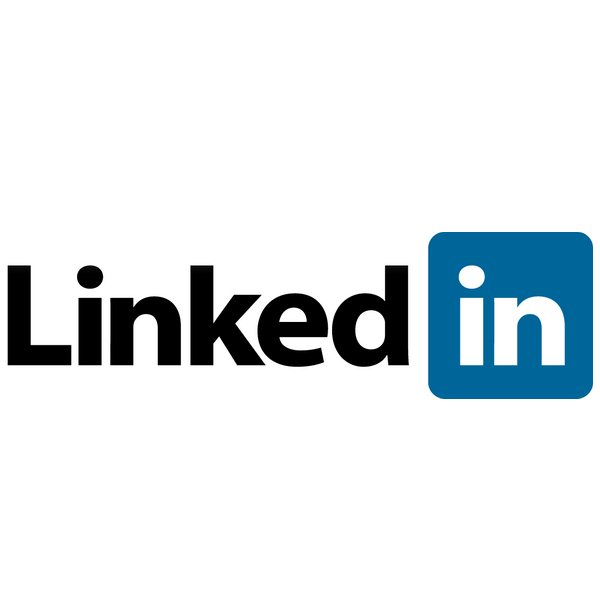